Programa de Doctorado en Biología Celular y Molecular
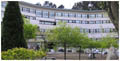 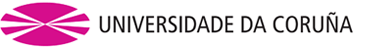 EIDUDC
PRESENTACION DEL INFORME ANUAL Curso 2024-25 (10 minutos)
Alumno:

Título del Proyecto de Investigación:


Directores:

Curso de primera matrícula: 

Dedicación actual (Total o Parcial): 

Contrato predoctoral*:
* Si está disfrutando de una beca o contrato predoctoral indique organismo fecha de concesión y duración de la misma
Programa de Doctorado en Biología Celular y Molecular
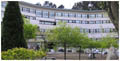 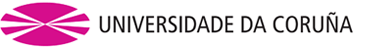 EIDUDC
OBJETIVOS DEL PROYECTO DE INVESTIGACIÓN Y CRONOGRAMA
Cronograma:
Objetivo 1
Objetivo 2
Objetivo 3
…….
Programa de Doctorado en Biología Celular y Molecular
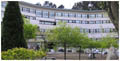 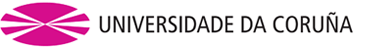 EIDUDC
AVANCES EN LA CONSECUCIÓN DE LOS OBJETIVOS EN LOS CURSOS ANTERIORES*
Objetivo 1
Objetivo 2
Objetivo 3
…….
* Hacer un resumen. Ser conciso y concreto
Programa de Doctorado en Biología Celular y Molecular
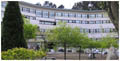 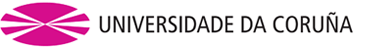 EIDUDC
ACCIONES QUE REALIZÓ EN EL PRESENTE CURSO PARA ATENDER LAS RECOMENDACIONES INCLUÍDAS EN EL INFORME DEL AÑO ANTERIOR*
1
2
3
…….
* Revise su informe del curso anterior para contestar a este apartado. Sea conciso y concreto
Programa de Doctorado en Biología Celular y Molecular
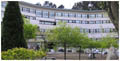 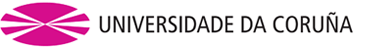 EIDUDC
AVANCES EN LA CONSECUCIÓN DE LOS OBJETIVOS EN EL PRESENTE CURSO Y DIFICULTADES QUE HAYAN SURGIDO*
Objetivo 1
Objetivo 2
Objetivo 3
…….
* Hacer un resumen. Ser conciso y concreto
Programa de Doctorado en Biología Celular y Molecular
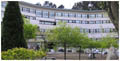 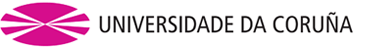 EIDUDC
MEJORAS EN SU CV COMO RESULTADO DE LA REALIZACIÓN DE SU TESIS DURANTE LOS CURSOS ANTERIORES*
Comunicaciones a Congresos: …. Nacionales,…..Internacionales
Publicaciones: …… con JCR, ….. no incluidas en JCR
Estancias de investigación: …. meses en…. (institución/país)
Otras:
* Hacer un resumen.
Programa de Doctorado en Biología Celular y Molecular
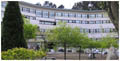 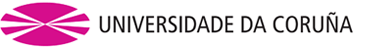 EIDUDC
MEJORAS EN SU CV COMO RESULTADO DE LA REALIZACIÓN DE SU TESIS DURANTE EL CURSO 2024-2025*
Comunicaciones a Congresos: …. Nacionales,…..Internacionales
Publicaciones: …… con JCR, ….. no incluidas en JCR
Estancias de investigación: …. meses en…. (institución/país)
Otras:
* Hacer un resumen. Recuerde que las actividades que desee sean evaluadas debe introducirlas previamente en la Secretaría virtual y deben ser validadas por su director/tutor antes del 14 de Septiembre
Programa de Doctorado en Biología Celular y Molecular
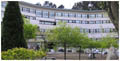 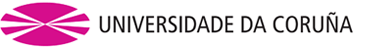 EIDUDC
OTRAS ACTIVIDADES FORMATIVAS REALIZADAS EN EL CURSO 2023-2024*
Punto 1
Punto 2
…….
* Hacer un resumen. Recuerde que las actividades que desee sean evaluadas debe introducirlas previamente en la Secretaría virtual y deben ser validadas por su director/tutor en los plazos señalados por el calendario académico disponible en la EIDUDC
Programa de Doctorado en Biología Celular y Molecular
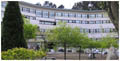 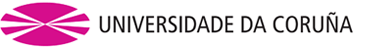 EIDUDC
PREVISIÓN DE FINALIZACIÓN Y DEPÓSITO DE TESIS PARA SU DEFENSA
Mes y año previstos para el depósito: 
Previsión de Mención Internacional: Si/No
Idioma de redacción de tesis previsto: